CSE110A: CompilersMarch 30, 2022
Topics: 
Logistics
Location
Office hours
Piazza
Quiz

Compiler Overview
What is a compiler
What are the different stages of a compiler
Frontend
Intermediate
Backend
Announcements
New room!
Previous room only sat 64 students
Moving to Soc Sci 2 - 71 (Bigger room)
should help with social distancing as well
We let everyone on the wait list in (68 students)
Class is slightly more impacted
might effect grading time, office hours, etc. but we will do our best
Announcements
Piazza is up and going!

Private questions for homework help (especially if you are going to share code, or ask for clarification on a grade)

Public questions for framework, programming languages, content, etc.

Did anyone set up a discord?
Announcements
Office hours:
Yanwen:
??

Arrian:
??

Neal:
??
Quiz
Background
What classes have you taken:
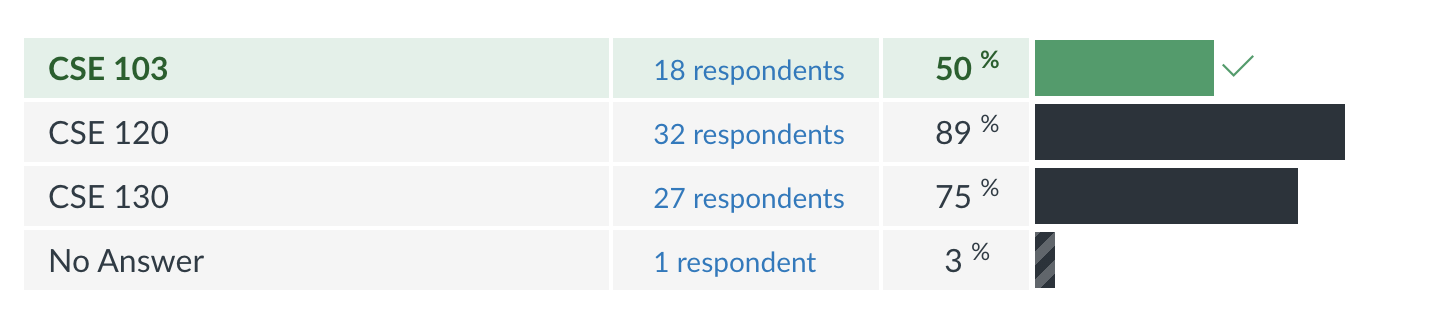 Background
Have you programmed in Python before?
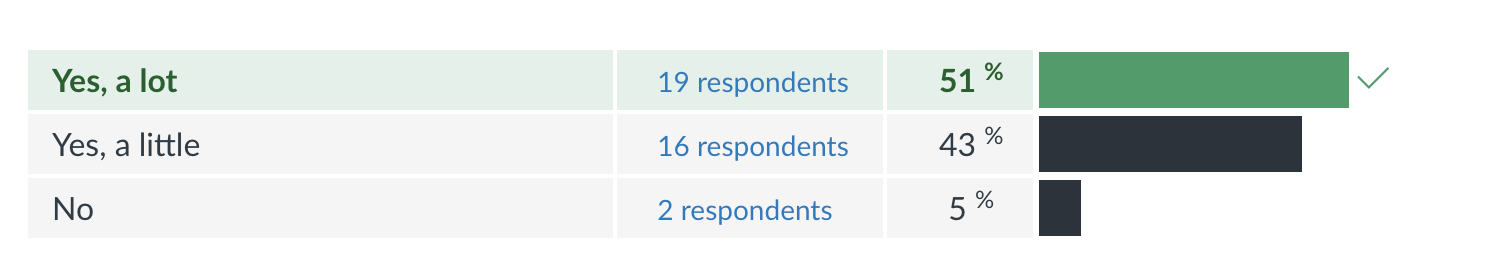 It is worthwhile to learn!
https://www.tiobe.com/tiobe-index/
What do people hope to get out of this class?
A few answers that I liked:

“I don’t know too much about compilers and I want to learn!”

”learning about compilers will make me a better programmer”

”Increase knowledge about computer science”

“Want to make my own programming language”

“Why programming languages are the way they are”
Quiz
Thank you for all your thoughtful answers!

We will decide on what to do about masks later
Review
Normally we would do a review here, but nothing too much to review
Schedule
Introduction to compilers

Compiler architecture
Schedule
Introduction to compilers

Compiler architecture
What is a compiler?
Let’s discuss
What is a compiler?
Let’s discuss
What are some of your favorite compilers
Let’s discuss
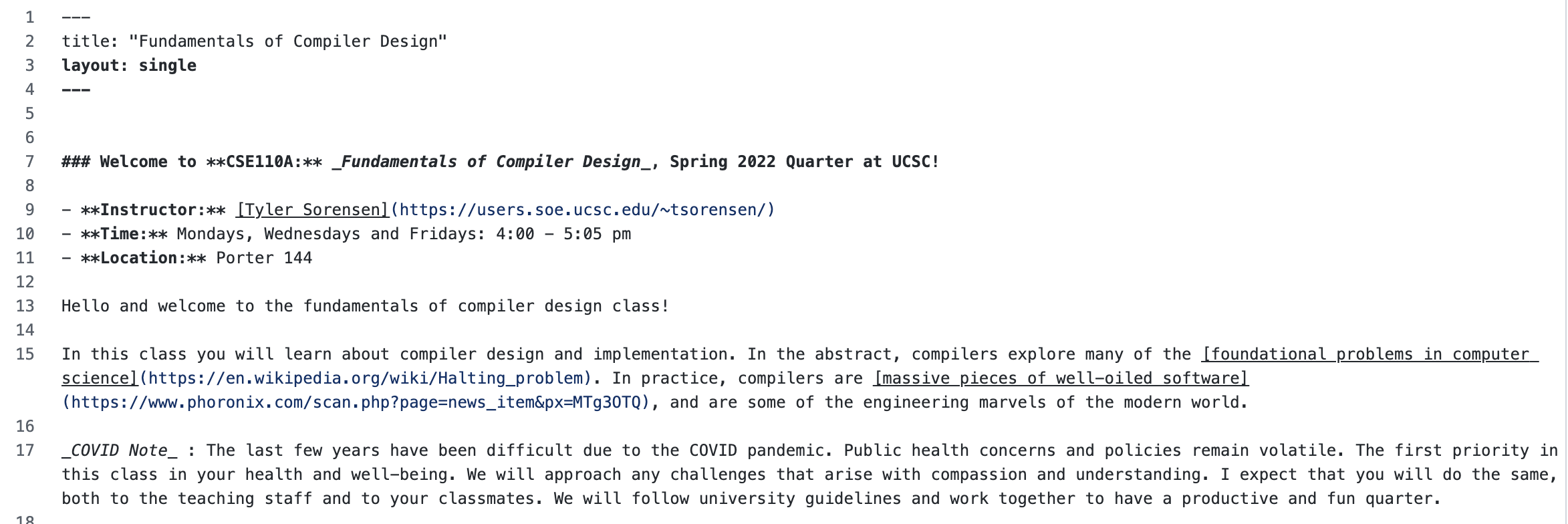 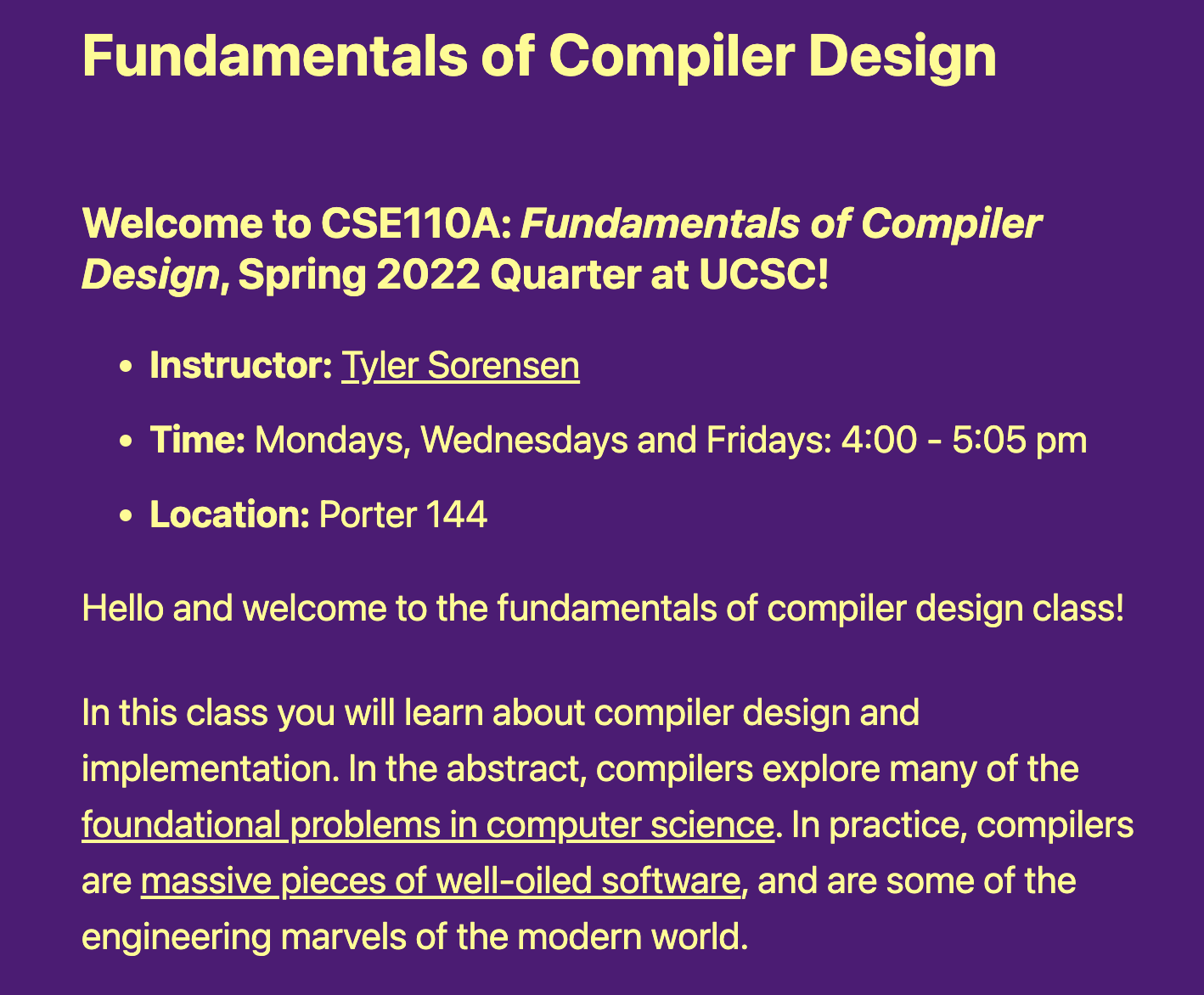 Building this website started with:
Markdown to describe the page
compiled with Jekyll to a static webpage
static webpage is in HTML and javascript
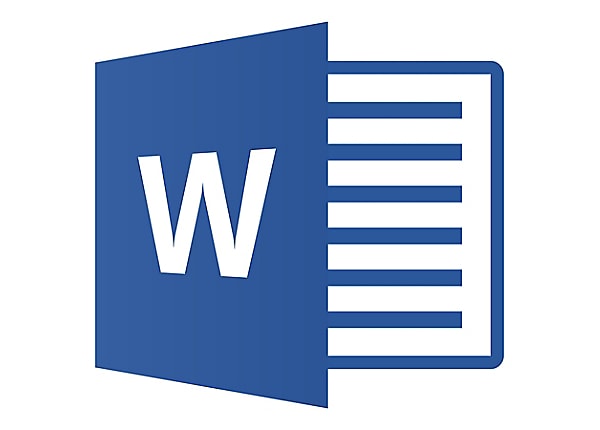 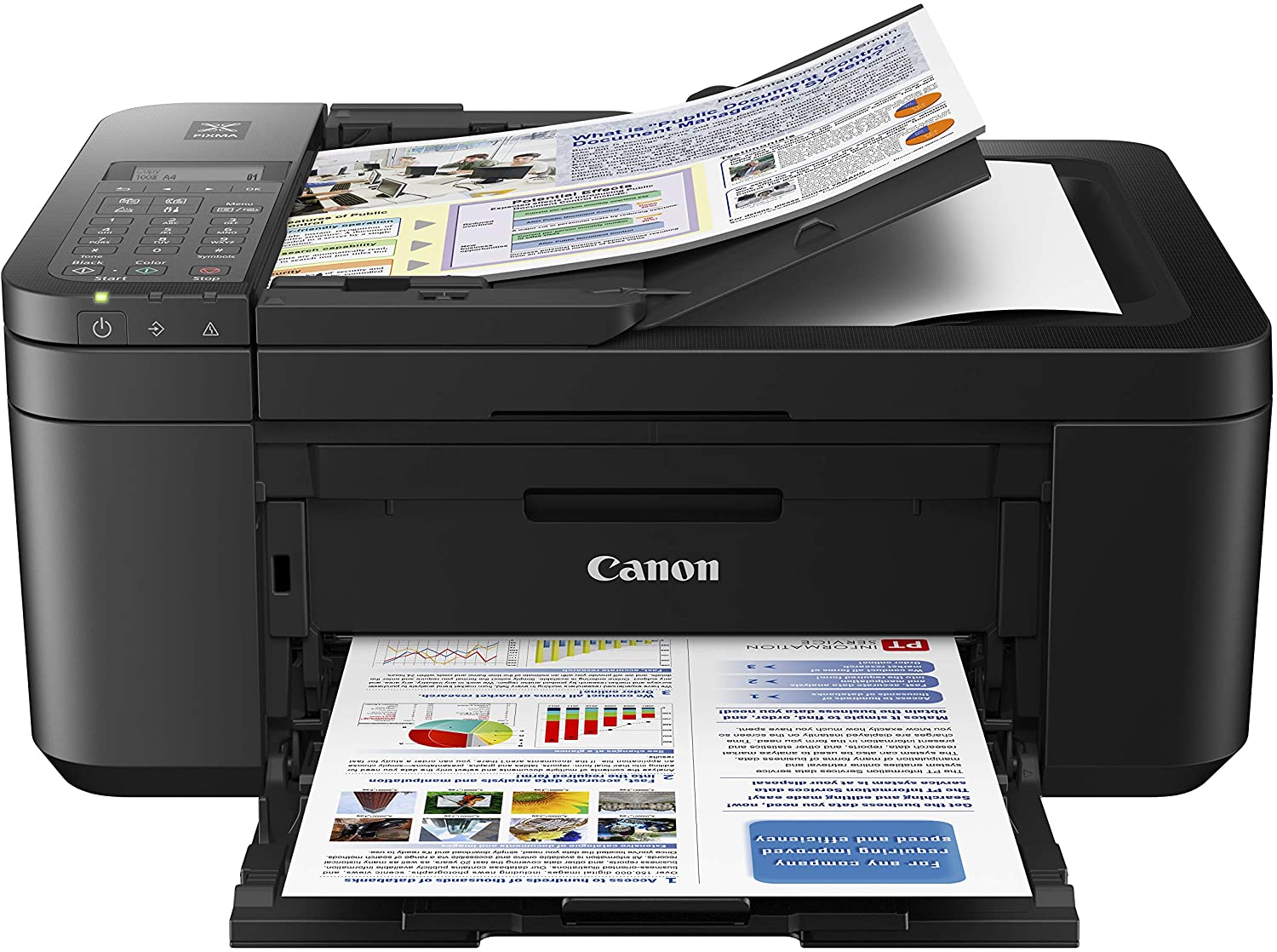 What is a compiler?
Input
Compiler
Output
What is a compiler?
Input
Compiler
Output
This is way too general to be usefulAny program fits this description.
What is a compiler?
Input
Compiler
Output
Strings belonging tolanguage L’
Strings belonging tolanguage L
A theoretical answer
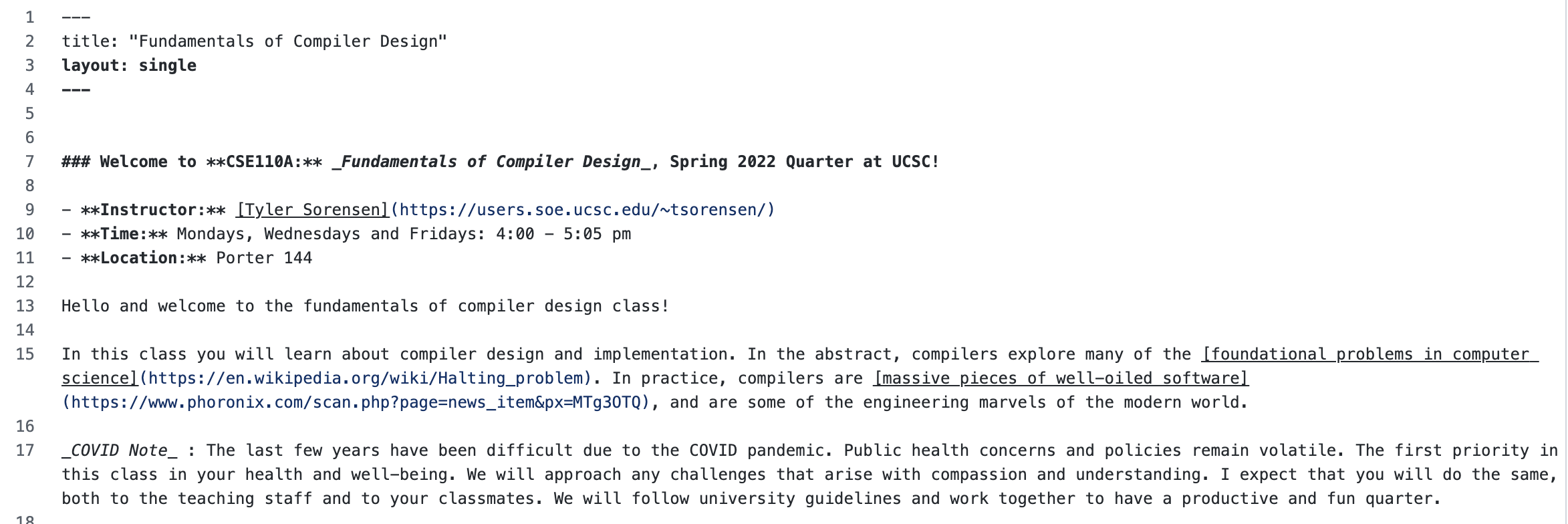 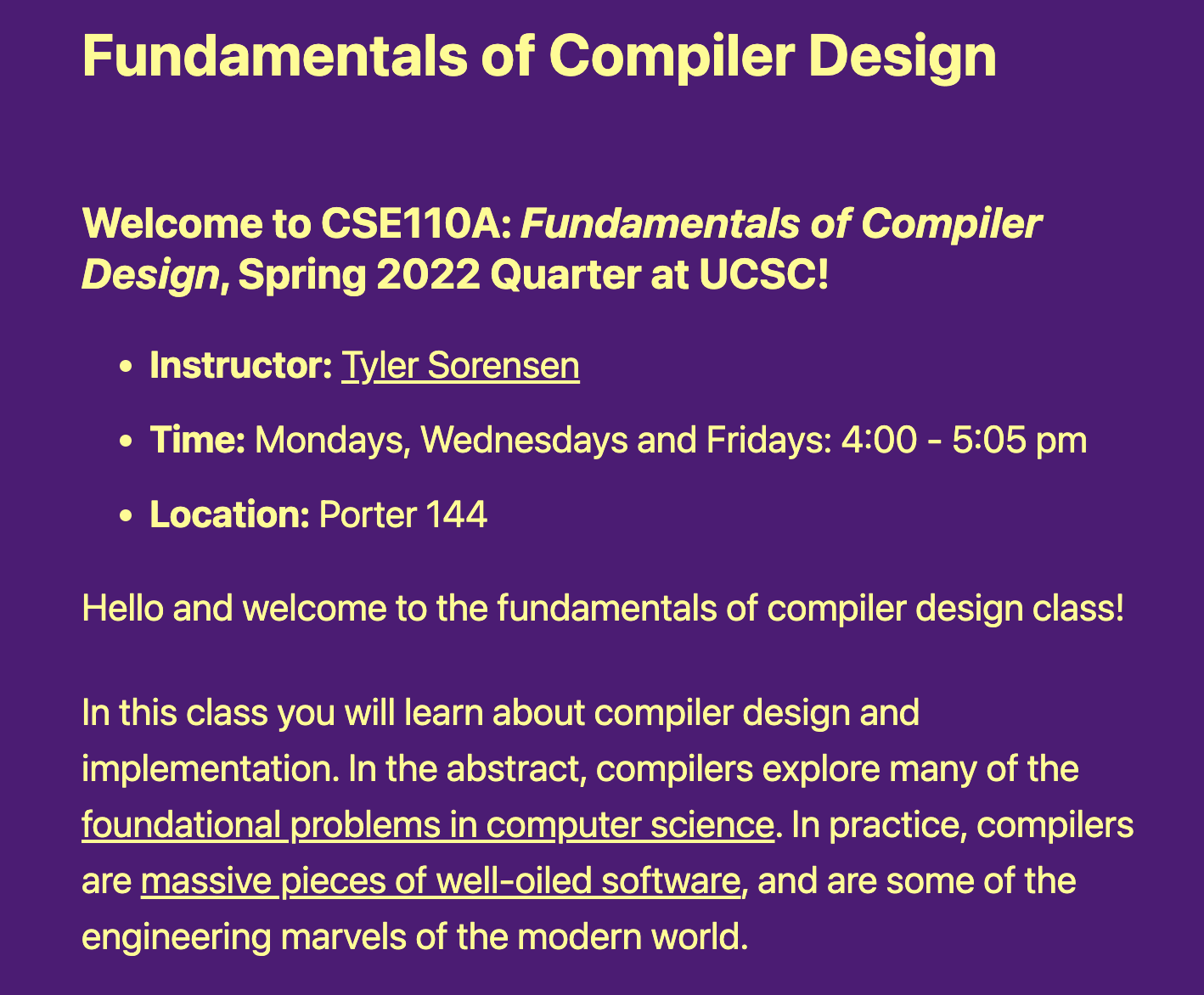 Building this website started with:
Markdown to describe the page
compiled with Jekyll to a static webpage
static webpage is in HTML and javascript
This would be a compiler
What is a compiler?
A more traditional descriptionWhat are some examples here?
Input
Compiler
Output
Strings belonging tolanguage L’
Strings belonging tolanguage L
An executable binary filein an ISA language
A series of statements in
programming language L
What is a compiler?
A classic example
Input
Compiler
Output
Strings belonging tolanguage L’
Strings belonging tolanguage L
An executable binary filein an ISA language
A series of statements in
programming language L
gcc/clang
An x86 Binary executable
A program written in C
What is a compiler?
int main() {
  printf("hello world\n");
}
gcc main.c
Input
Compiler
Output
Strings belonging tolanguage L’
Strings belonging tolanguage L
An executable binary filein an ISA language
A series of statements in
programming language L
gcc/clang
An x86 Binary executable
A program written in C
What is a compiler?
What is wrong with this picture?
int main() {
  printf("hello world\n");
}
$ ./a.out
hello CSE 110A
gcc main.c
Input
Compiler
Output
Strings belonging tolanguage L’
Strings belonging tolanguage L
An executable binary filein an ISA language
A series of statements in
programming language L
gcc/clang
An x86 Binary executable
A program written in C
What is a compiler?
A valid input must have a equivalent valid output. Semantic equivalence
Input
Compiler
Output
Strings belonging tolanguage L’
Strings belonging tolanguage L
An executable binary filein an ISA language
A series of statements in
programming language L
gcc/clang
An x86 Binary executable
A program written in C
What is a compiler?
What is wrong with this picture?
int main() {
  printf("hello world\n");
}
$ ./a.out
hello CSE 110A
gcc main.c
Input
Compiler
Output
Strings belonging tolanguage L’
Strings belonging tolanguage L
An executable binary filein an ISA language
A series of statements in
programming language L
gcc/clang
An x86 Binary executable
A program written in C
What is a compiler?
int main() {
  printf("hello world\n");
}
$ ./a.out
hello world
gcc main.c
Input
Compiler
Output
Strings belonging tolanguage L’
Strings belonging tolanguage L
An executable binary filein an ISA language
A series of statements in
programming language L
gcc/clang
An x86 Binary executable
A program written in C
What is a compiler?
What else does a compiler give you?
Input
Compiler
Output
Strings belonging tolanguage L’
Strings belonging tolanguage L
An executable binary filein an ISA language
A series of statements in
programming language L
gcc/clang
An x86 Binary executable
A program written in C
What is a compiler?
What are some examples here?
Analysis
Input
Compiler
Output
Strings belonging tolanguage L’
Strings belonging tolanguage L
An executable binary filein an ISA language
A series of statements in
programming language L
gcc/clang
An x86 Binary executable
A program written in C
What is a compiler?
What are some examples here?
Analysis
Warnings
ErrorsPerformance logs
Input
Compiler
Output
Strings belonging tolanguage L’
Strings belonging tolanguage L
An executable binary filein an ISA language
A series of statements in
programming language L
gcc/clang
An x86 Binary executable
A program written in C
What is a compiler?
What are some examples here?
Analysis
Warnings
ErrorsPerformance logs
Input
Compiler
Output
Strings belonging tolanguage L’
Strings belonging tolanguage L
An executable binary filein an ISA language
A series of statements in
programming language L
gcc/clang
An x86 Binary executable
A program written in C
Demo
What are some examples of code that might give a warning?
What can happen when the Input isn’t valid?
int foo() {
  int x;
  int y = x;
  return y;
}
Try running this through the compiler
What can happen when the Input isn’t valid?
int foo(int condition) {
  int x;
  if (condition) {
    x = 5;
  }
  int y = x;
  return y;
}
int foo() {
  int x;
  int y = x;
  return y;
}
What about this one?
Try running this through the compiler
What is a compiler?
A valid input must have a equivalent valid output. Semantic equivalence
Input
Compiler
Output
Strings belonging tolanguage L’
Strings belonging tolanguage L
An executable binary filein an ISA language
A series of statements in
programming language L
gcc/clang
An x86 Binary executable
A program written in C
What is a compiler?
What are some examples here?
Analysis
Warnings
ErrorsPerformance logs
Input
Compiler
Output
Strings belonging tolanguage L’
Strings belonging tolanguage L
An executable binary filein an ISA language
A series of statements in
programming language L
gcc/clang
An x86 Binary executable
A program written in C
What can happen when the Input isn’t valid?
int foo() {
  int my_var = 5;
  my_var = my_car + 5;
  return my_var
}
Try running this through a compiler
What can happen when the Input isn’t valid?
int foo() {
  int my_var = 5;
  my_var = my_car + 5;
  return my_var
}
Try running this through a compiler
You get an error and a suggestion these days
What can happen when the Input isn’t valid?
int foo() {
  int *x = malloc(100*sizeof(int));
  return x[100];
}
What about this one? No error...
What sort of errors are compilers good at catching? What ones are they not?
What is a compiler?
What are some examples here?
Analysis
Warnings
ErrorsPerformance logs
Input
Compiler
Output
Strings belonging tolanguage L’
Strings belonging tolanguage L
An executable binary filein an ISA language
A series of statements in
programming language L
gcc/clang
An x86 Binary executable
A program written in C
How can we know what the compiler is doing?
#define SIZE (1024*1024)
int add(int * a, int * b, int * c) {
  for (int i = 0; i < SIZE; i++) {
    a[i] = b[i] + c[i];
  }
  return 0;
}
Use the compiler flags -Rpass-missed=loop-vectorize -Rpass=loop-vectorize
Does the compiler need to perform every step?
int foo() {
  int my_var = 0;
  for (int i = 0; i < 128; i++) {
    my_var++;
  }
  return my_var;
}
Does the compiler need to perform every step?
int foo() {
  int my_var = 0;
  for (int i = 0; i < 128; i++) {
    my_var++;
  }
  return my_var;
}
Mentally we probably step through the for loop:
Does the compiler need to perform every step?
int foo() {
  int my_var = 0;
  for (int i = 0; i < 128; i++) {
    my_var++;
  }
  return my_var;
}
Mentally we probably step through the for loop:
What does the compiler do?
What is a compiler?
A valid input must have a equivalent valid output. Semantic equivalence
Input
Compiler
Output
Strings belonging tolanguage L’
Strings belonging tolanguage L
An executable binary filein an ISA language
A series of statements in
programming language L
gcc/clang
An x86 Binary executable
A program written in C
Does the compiler need to perform every step?
int foo() {
  int my_var = 0;
  for (int i = 0; i < 128; i++) {
    my_var++;
  }
  return my_var;
}
int foo() {
  return 128;
}
are these the same?
Does the compiler need to perform every step?
int foo() {
  int my_var = 0;
  for (int i = 0; i < 128; i++) {
    my_var++;
  }
  return my_var;
}
int foo() {
  return 128;
}
are these the same?
Functionally - they are the sameNon-functionally - they are not
Most compilers are concerned only with functional equivalence
Schedule
Introduction to compilers

Compiler architecture
Compiler Architecture
Compiler Architecture
input program
Compiler
machine code
Compilers are complicated and this image is too simple
Compiler Architecture
compiler
machine code
Front end
input program
Optimizations
Backend
Medium detailed view
Compiler Architecture
compiler
producesexecutable code
createsstructure
Optimizations
Optimizations
Optimizations
machine code
Front end
input program
Optimizations
Backend
code gen
parsing
string
optimizations
build on each other
Medium detailed view
more about optimizations: https://stackoverflow.com/questions/15548023/clang-optimization-levels
What are some of thebenefits of this design?What are some of the drawbacksof this design?
Compiler Architecture
compiler
producesexecutable code
createsstructure
Optimizations
Optimizations
Optimizations
machine code
Front end
input program
Optimizations
Backend
code gen
parsing
string
optimizations
build on each other
Medium detailed view
more about optimizations: https://stackoverflow.com/questions/15548023/clang-optimization-levels
input program
Lexical Analysis
Syntactic Analyzer
Semantic Analyzer
Intermediate code gen
IR optimizations
loop!
target code gen
target code gen
loop!
machine code
More detailed view
IR program
input program
Lexical Analysis
Syntactic Analyzer
Semantic Analyzer
Intermediate code gen
IR optimizations
loop!
optimized IR program
string
token stream
syntax tree
syntax tree
target code gen
ISA program
target code gen
loop!
machine code
optimized ISA program
More detailed view
IR program
input program
Lexical Analysis
Syntactic Analyzer
Semantic Analyzer
Intermediate code gen
IR optimizations
loop!
optimized IR program
string
token stream
syntax tree
syntax tree
target code gen
position = initial + rate * 60;
ISA program
target code gen
loop!
machine code
optimized ISA program
More detailed view
IR program
input program
Lexical Analysis
Syntactic Analyzer
Semantic Analyzer
Intermediate code gen
IR optimizations
loop!
optimized IR program
string
token stream
syntax tree
syntax tree
target code gen
position = initial + rate * 60;
Token stream
<id,1> <assign,=> <id,2> <bin_op,+> <id,3> <bin_op,*> <num,60> <semi,;>
target code gen
loop!
machine code
optimized ISA program
Symbol table
position = initial + rate * 60;
IR program
input program
Lexical Analysis
Syntactic Analyzer
Semantic Analyzer
Intermediate code gen
IR optimizations
loop!
optimized IR program
string
token stream
syntax tree
syntax tree
target code gen
Token stream
<id,1> <assign,=> <id,2> <bin_op,+> <id,3> <bin_op,*> <num,60> <semi,;>
Syntax tree
target code gen
=
loop!
+
<id,1>
<id,2>
*
machine code
60
<id,3>
position = initial + rate * 60;
IR program
input program
Lexical Analysis
Syntactic Analyzer
Semantic Analyzer
Intermediate code gen
IR optimizations
loop!
optimized IR program
string
token stream
syntax tree
syntax tree
target code gen
Token stream
<id,1> <assign,=> <id,2> <bin_op,+> <id,3> <bin_op,*> <num,60> <semi,;>
Syntax tree
target code gen
=
loop!
+
<id,1>
Can we multiply a float by an integer?
<id,2>
*
machine code
60
<id,3>
position = initial + rate * 60;
IR program
input program
Lexical Analysis
Syntactic Analyzer
Semantic Analyzer
Intermediate code gen
IR optimizations
loop!
optimized IR program
string
token stream
syntax tree
syntax tree
target code gen
Token stream
<id,1> <assign,=> <id,2> <bin_op,+> <id,3> <bin_op,*> <num,60> <semi,;>
Syntax tree
target code gen
=
loop!
+
<id,1>
<id,2>
*
int_to_float
machine code
<id,3>
60
position = initial + rate * 60;
IR program
input program
Lexical Analysis
Syntactic Analyzer
Semantic Analyzer
Intermediate code gen
IR optimizations
loop!
optimized IR program
token stream
syntax tree
syntax tree
Syntax tree
target code gen
=
+
<id,1>
<id,2>
*
target code gen
int_to_float
<id,3>
loop!
60
IR program
%r0 = int_to_float(60);%r1 = %r0 * id3;%r2 = %r1 + id2;
%id1 = %r2;
machine code
position = initial + rate * 60;
IR program
input program
Lexical Analysis
Syntactic Analyzer
Semantic Analyzer
Intermediate code gen
IR optimizations
loop!
optimized IR program
token stream
syntax tree
syntax tree
target code gen
IR program
%r0 = int_to_float(60);%r1 = %r0 * id3;%r2 = %r1 + id2;
%id1 = %r2;
ISA program
target code gen
loop!
Optimized IR program
%r1 = 60.0 * id3;id1 = %r1 + id2;
machine code
position = initial + rate * 60;
IR program
input program
Lexical Analysis
Syntactic Analyzer
Semantic Analyzer
Intermediate code gen
IR optimizations
loop!
optimized IR program
token stream
syntax tree
syntax tree
target code gen
Optimized IR program
%r1 = 60.0 * id3;id1 = %r1 + id2;
ISA program
target code gen
ISA program
loop!
mul.s $f0, 60.0, $id3
add.s $f1, $f0, $id2
(some pseudo code)
machine code
position = initial + rate * 60;
IR program
input program
Lexical Analysis
Syntactic Analyzer
Semantic Analyzer
Intermediate code gen
IR optimizations
loop!
optimized IR program
token stream
syntax tree
syntax tree
target code gen
ISA program
mul.s $f0, 60.0, $id3
add.s $f1, $f0, $id2
(some pseudo code)
ISA program
target code gen
ISA program
loop!
madd.s $f1, 60.0, $id3, $id2
some architectures have fusedmultiply and add instructions
machine code
optimized ISA program
position = initial + rate * 60;
IR program
input program
Lexical Analysis
Syntactic Analyzer
Semantic Analyzer
Intermediate code gen
IR optimizations
loop!
optimized IR program
token stream
syntax tree
syntax tree
target code gen
ISA program
target code gen
loop!
machine code
optimized ISA program
Compiler Architecture
input program
Compiler
machine code
Now you’ve seen a journey through a compiler!
First module
IR program
input program
Lexical Analysis
Syntactic Analyzer
Semantic Analyzer
Intermediate code gen
IR optimizations
loop!
optimized IR program
string
token stream
syntax tree
syntax tree
target code gen
position = initial + rate * 60;
Token stream
<id,1> <assign,=> <id,2> <bin_op,+> <id,3> <bin_op,*> <num,60> <semi,;>
target code gen
loop!
machine code
optimized ISA program
Symbol table
Next Class
Lexical Analysis